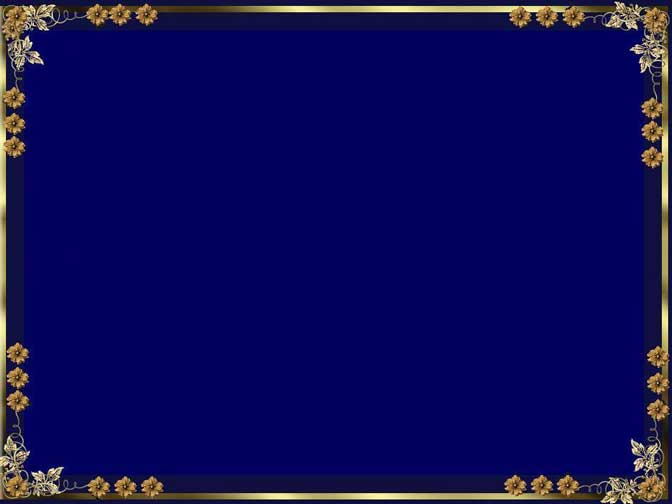 Organização Sathya Sai – www.sathyasai.org.brREGIÃO NORDESTE III
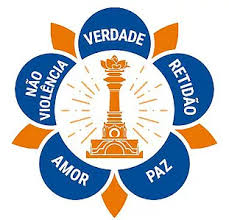 I Jornada de Educação Espiritual Sai
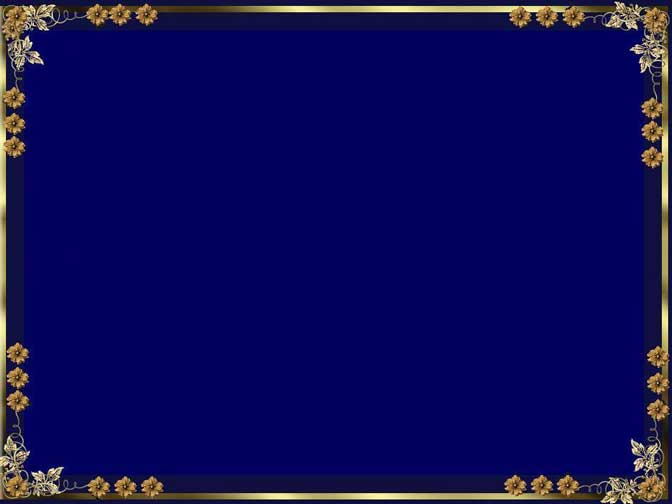 HARMONIZAÇÃO
“A Harmonização cria uma ponte que nos conecta com a sabedoria interior, produzindo, assim, uma permeabilidade maior diante de qualquer aprendizado que 
se deseje encarar.”
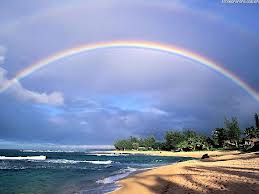 Somos o que pensamos.
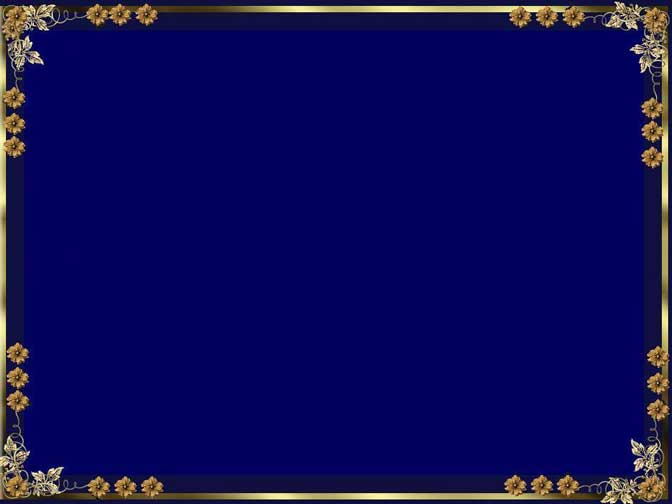 Organização Sri Sathya Sai – www.sathyasai.org.brREGIÃO NORDESTE III
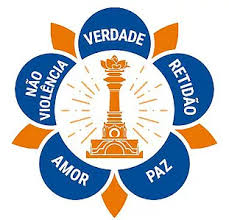 “A Educação Espiritual Sai (EES) é a base primária do grande movimento para restaurar a Retidão no mundo.”
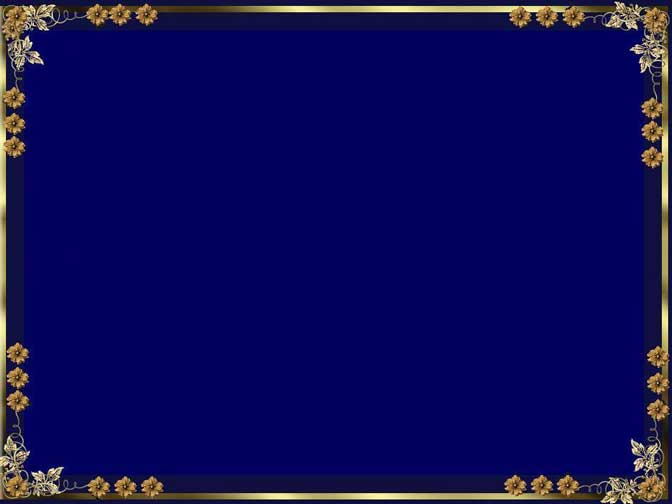 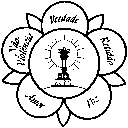 Organização Sathya Sai – www.sathyasai.org.brREGIÃO NORDESTE III
"O propósito da Educação é o Caráter. 
  A essência da Educação é a Disciplina.  O objetivo da educação é a Transformação."                                                                     - Sathya Sai Baba
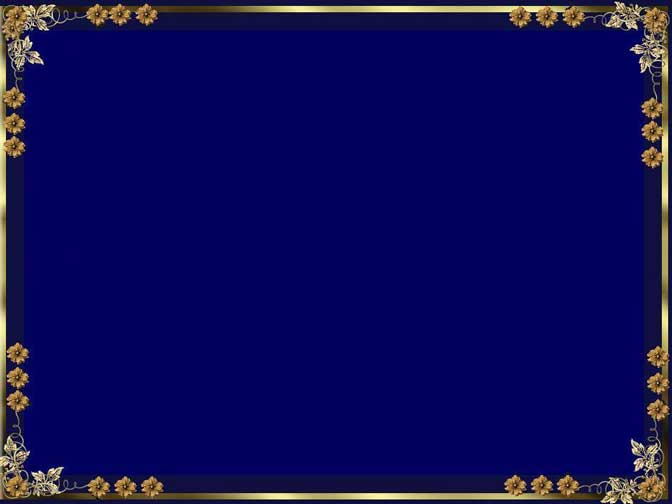 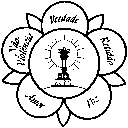 Organização Sathya Sai – www.sathyasai.org.brREGIÃO NORDESTE III
"O propósito da Educação é o Caráter. 
  A essência da Educação é a Disciplina.  O objetivo da educação é a Transformação."                                                                     - Sathya Sai Baba

EDUCARE =  EXTRAIR , OBTER
Enquanto a Educação é para a informação, 
Educare é educação para a realização e transformação.
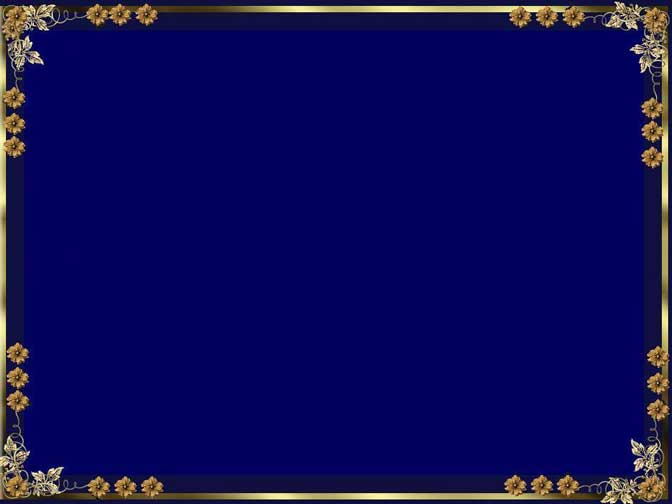 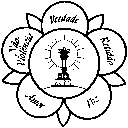 Organização Sathya Sai – www.sathyasai.org.brREGIÃO NORDESTE III
DOIS ASPECTOS NO EDUCARE:
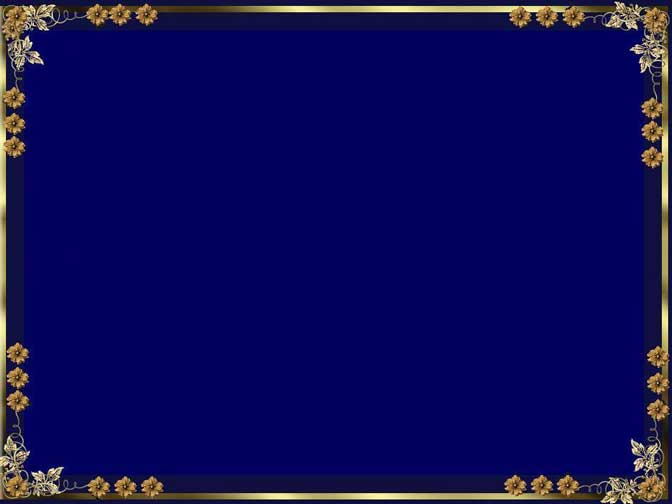 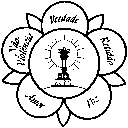 Organização Sathya Sai – www.sathyasai.org.brREGIÃO NORDESTE III
DOIS ASPECTOS NO EDUCARE:

1) Relacionado com a cabeça
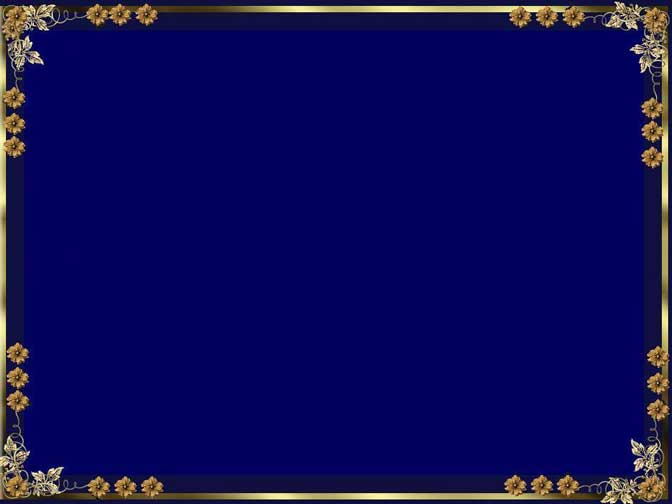 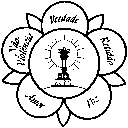 Organização Sathya Sai – www.sathyasai.org.brREGIÃO NORDESTE III
DOIS ASPECTOS NO EDUCARE:

Relacionado com a cabeça

Relacionado com o coração
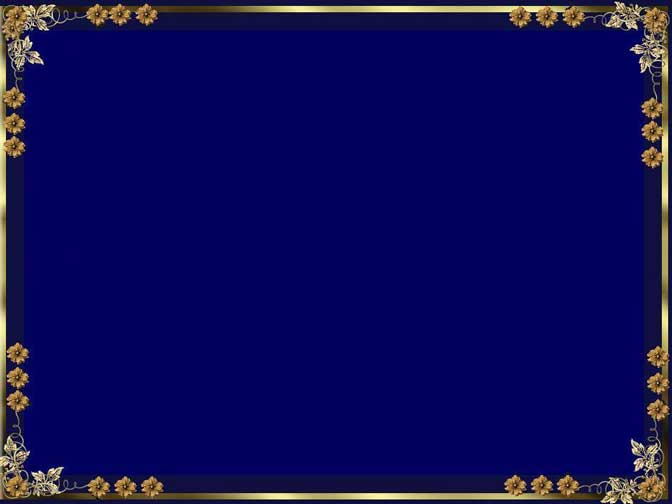 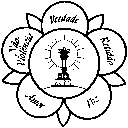 Organização Sathya Sai – www.sathyasai.org.brREGIÃO NORDESTE III
DOIS ASPECTOS NO EDUCARE:

Relacionado com a cabeça
Relacionado com o coração
		Qualidades: compaixão, verdade, amor, tolerância
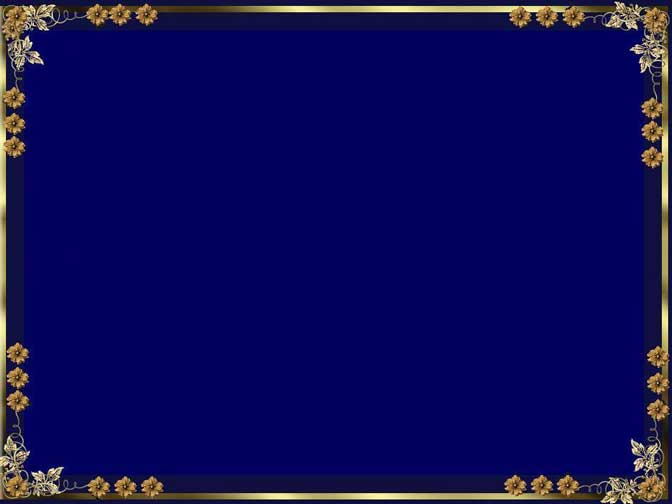 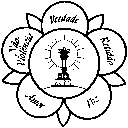 Organização Sathya Sai – www.sathyasai.org.brREGIÃO NORDESTE III
Para Sathya Sai, caráter é a unidade entre pensamento, palavra e ação. O caráter torna a vida imortal. Há quem diga que saber é poder, mas eu digo que caráter é poder. Até a aquisição de conhecimento depende de um bom caráter, de modo que todos devem aprender a forjar um caráter impecável, sem vestígios de maldade. As qualidades que integram um bom caráter são: o amor, a paciência, a perseverança e a compaixão. Essas qualidades contêm todas as outras mais elevadas precisam ser respeitadas.
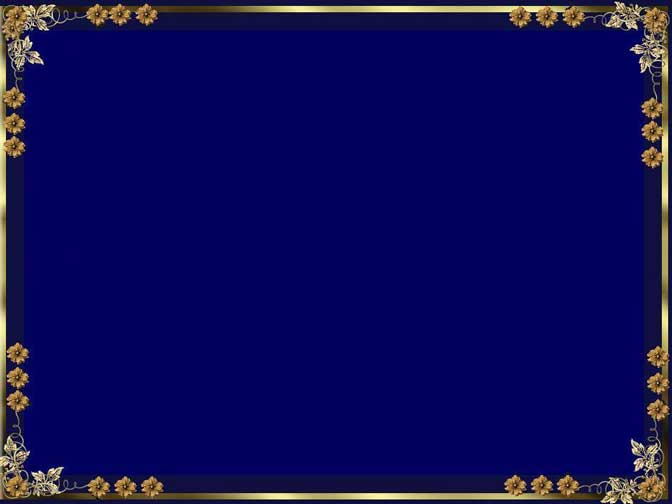 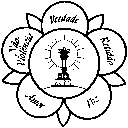 Organização Sathya Sai – www.sathyasai.org.brREGIÃO NORDESTE III
A Organização Sathya Sai visa à transformação do indivíduo através da prática dos Valores Humanos: Verdade, Retidão, Paz, Amor e Não-Violência.
-----------
QUANDO ocorre a transformação? 
A partir do momento em que uma pessoa recebe a INFORMAÇÃO. 

Portanto, o primeiro requisito é se receber a INFORMAÇÃO sobre a Presença do Divino em todos.
A Organização Sai tem se dedicado a difundir essa INFORMAÇÃO.

                                                                        Sathya Sai Baba- Sathya Sai Speaks IX, 35, 187-188     (old edition)
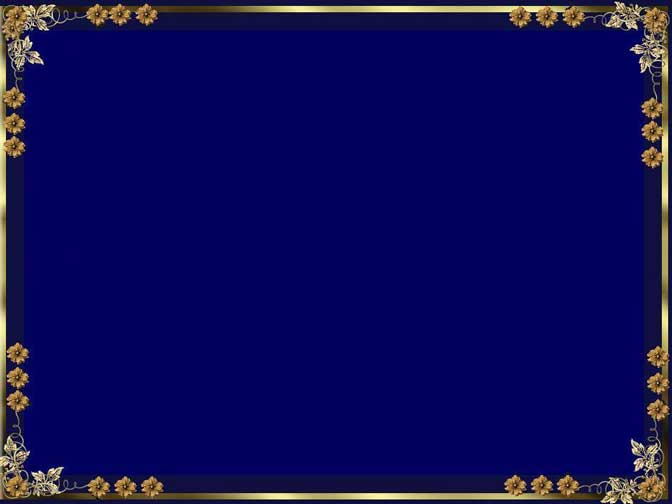 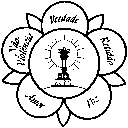 Organização Sathya Sai – www.sathyasai.org.brREGIÃO NORDESTE III
CONHECIMENTO GERAL & BOM SENSO
EDUCAÇÃO PARA A VIDA 
PARA GANHAR A VIDA
BENEFICIAR A COMUNIDADE
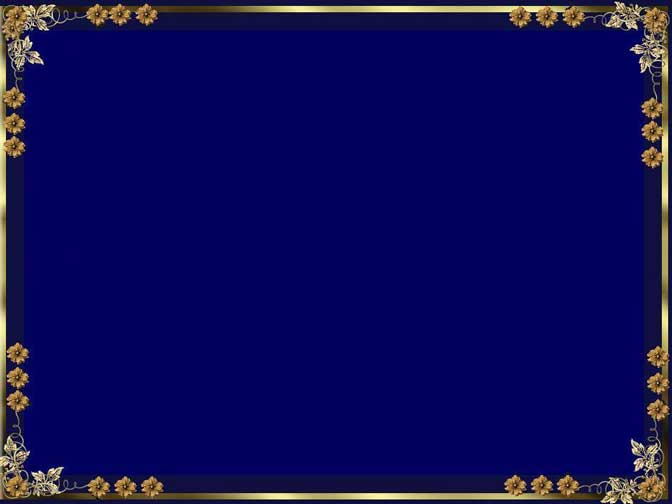 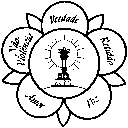 Organização Sathya Sai – www.sathyasai.org.brREGIÃO NORDESTE III
CONHECIMENTO GERAL & BOM SENSO
EDUCAÇÃO PARA A VIDA 
PARA GANHAR A VIDA
BENEFICIAR A COMUNIDADE
EDUCAÇÃO PARA INFUNDIR COMPAIXÃO
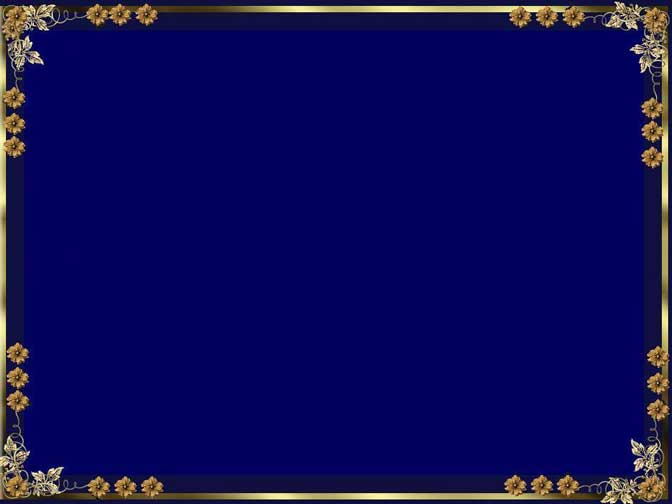 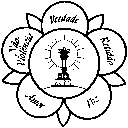 Organização Sathya Sai – www.sathyasai.org.brREGIÃO NORDESTE III
CONHECIMENTO GERAL & BOM SENSO
EDUCAÇÃO PARA A VIDA 
PARA GANHAR A VIDA
BENEFICIAR A COMUNIDADE
EDUCAÇÃO PARA INFUNDIR COMPAIXÃO
EDUCAÇÃO PARA DESENVOLVER A  
                                           MAGNANIMIDADE
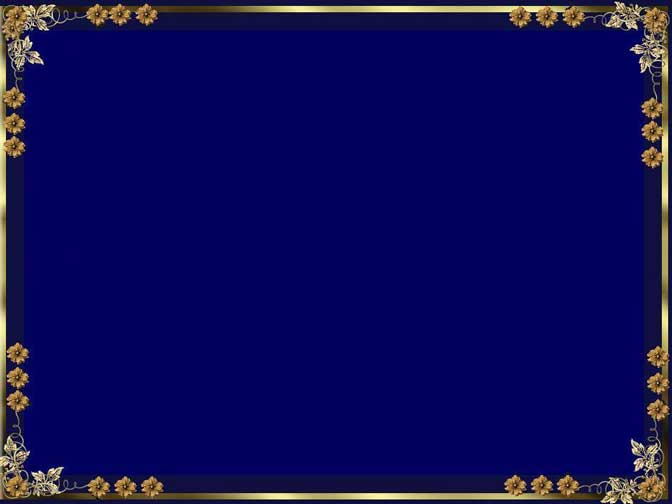 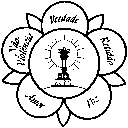 Organização Sathya Sai – www.sathyasai.org.brREGIÃO NORDESTE III
A IRMANDADE DO HOMEM 

A PATERNIDADE DE DEUS

VALORES ÉTICOS E MORAIS
Conto: 
As melhores sementes
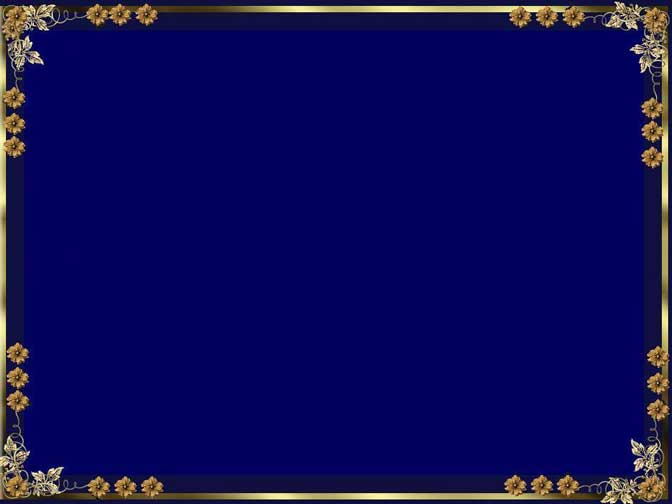 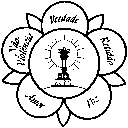 Organização Sathya Sai – www.sathyasai.org.brREGIÃO NORDESTE III
A IRMANDADE DO HOMEM 

A PATERNIDADE DE DEUS

VALORES ÉTICOS E MORAIS
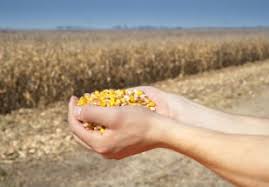 Conto: 
As melhores sementes
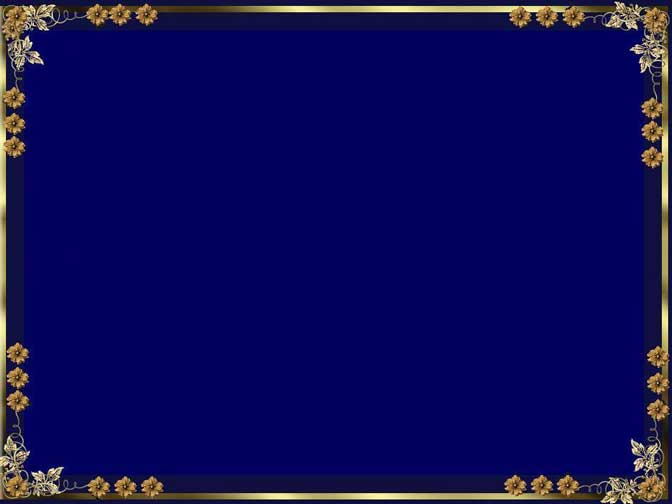 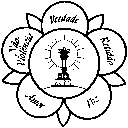 Organização Sathya Sai – www.sathyasai.org.brREGIÃO NORDESTE III
A IRMANDADE DO HOMEM 

A PATERNIDADE DE DEUS

VALORES ÉTICOS E MORAIS
SÓ A ARVORE QUE DÁ BONS FRUTOS 
É APEDREJADA
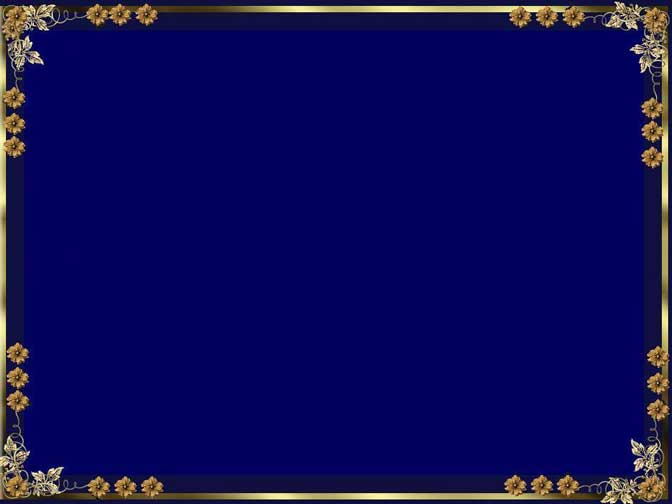 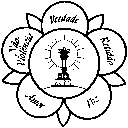 Organização Sathya Sai – www.sathyasai.org.brREGIÃO NORDESTE III
"Educação não é mero conhecimento, é ação. Significa a prática de valores humanos na vida diária, e não são apenas as palavras: Verdade, Retidão, Paz, Amor e Não-Violência. É preciso haver perfeita harmonia entre pensamento, palavra e ação. Deve haver unidade entre coração, cabeça e mãos: estes são verdadeiros Valores Humanos." Sathya Sai Baba
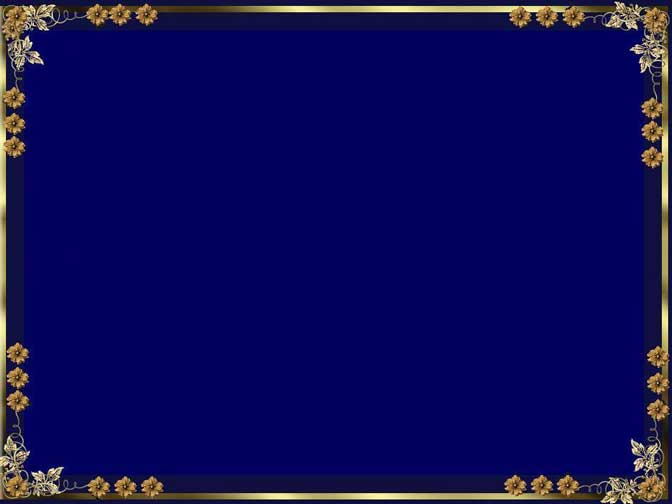 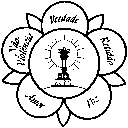 Organização Sathya Sai – www.sathyasai.org.brREGIÃO NORDESTE III
Lembrar constantemente que o principal veículo para essa difusão é a nossa própria forma de viver a vida. Swami, no início, dizia “Minha Vida é Minha Mensagem”,  depois disse referindo-se a Seus devotos: “Vossa vida é Minha Mensagem”.
Se vocês Me aceitarem e responderem "Sim", Eu também responderei,  "Sim, sim, sim". Se Me negarem e replicarem "Não", o Meu eco será "Não". Venham, examinem, experienciem, tenham fé. Esse é o método adequado                            para Me utilizar.
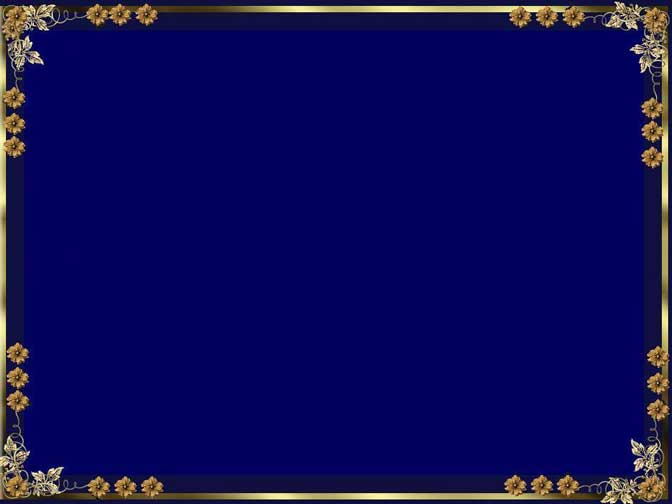 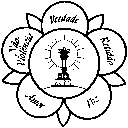 Organização Sathya Sai – www.sathyasai.org.brREGIÃO NORDESTE III
Lembrar constantemente que o principal veículo para essa difusão é a nossa própria forma de viver a vida. Swami, no início, dizia “Minha Vida é Minha Mensagem”,  depois disse referindo-se a Seus devotos: “Vossa vida é Minha Mensagem”.
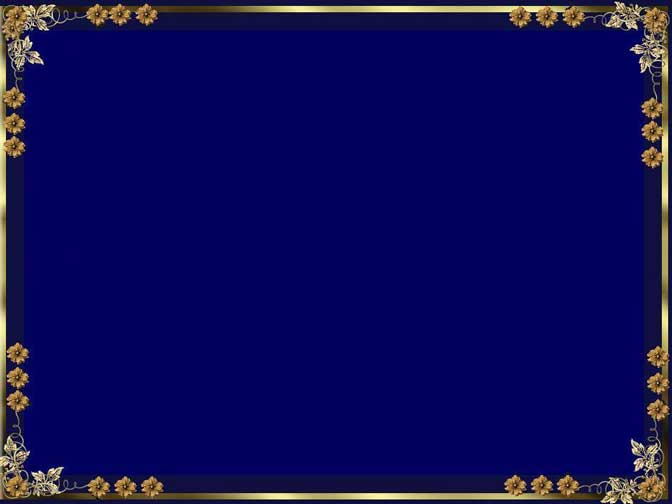 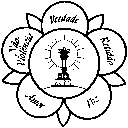 Organização Sathya Sai – www.sathyasai.org.brREGIÃO NORDESTE III
Não menciono Sai Baba em nenhum dos Meus discursos, mas sou portador do nome, o Avatar Sai Baba. Não aprecio a mínima distinção entre as várias manifestações de Deus: Sai, Rama, Krishna, etc. Não proclamo que este é mais importante do que aquele outro. Permaneçam fiéis à forma de Deus que escolheram e que lhes é familiar, e constatarão que estão a se aproximar de Mim. Após Me ter visto e ouvido, não têm necessidade de modificar a forma divina que escolheram e adotar uma nova.
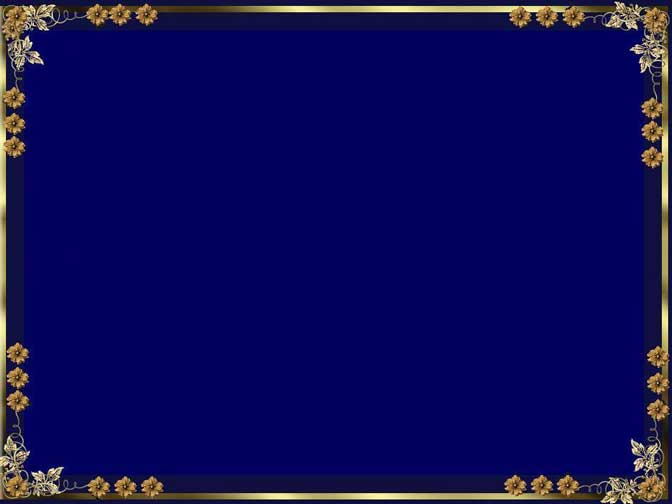 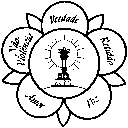 Organização Sathya Sai – www.sathyasai.org.brREGIÃO NORDESTE III
Um genuíno movimento espiritual inspirado no exemplo de Sathya Sai Baba e sua mensagem de serviço e de amor incondicional.
OBJETIVOS
 divindade é inerente a você
 na vida diária, amor divino e perfeição
 preencher a vida com alegria, harmonia, beleza, graça, excelência humana e duradoura felicidade
 garantir que todas as relações humanas sejam regidas pelos princípios de Sathya (verdade), Dharma (retidão), Shanthi (paz), Prema (amor) e Ahimsa (não-violência).
 mais sinceridade e dedicação na prática das respectivas religiões: entender corretamente o verdadeiro                     espírito de sua religião.
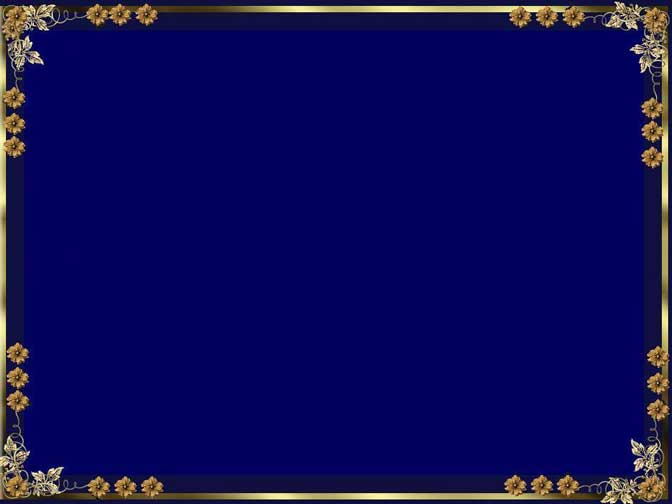 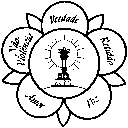 Organização Sathya Sai – www.sathyasai.org.brREGIÃO NORDESTE III
ABRO A JANELA DO MEU CORAÇÃO (Wander Collyer)
 
 
ABRO A JANELA DO MEU CORAÇÃO
ABRO A JANELA DO MEU CORAÇÃO
ENTREGO, CONFIO, ACEITO E AGRADEÇO
ENTREGO, CONFIO, ACEITO E AGRADEÇO
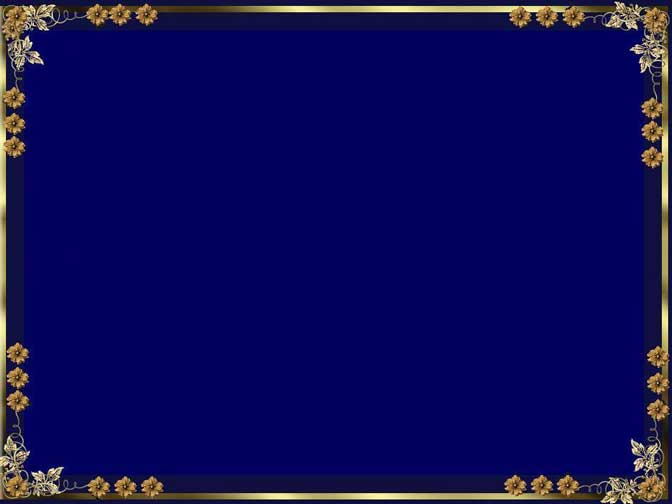 Organização Sri Sathya Sai – www.sathyasai.org.brCOORDENAÇÃO DE DIFUSÃO NORDESTE III
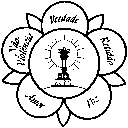 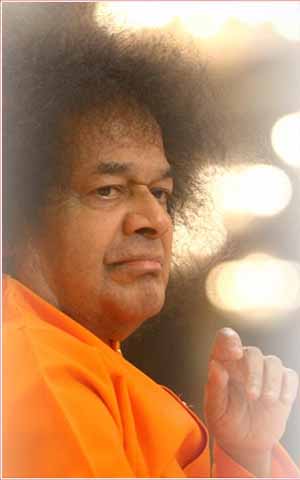 HÁ SÓ UMA RELIGIÃO,                                      A RELIGIÃO  DO AMOR.

HÁ SOMENTE UMA CASTA,        A CASTA DA HUMANIDADE.

HÁ SOMENTE UMA LINGUAGEM,    
A LINGUAGEM DO CORAÇÃO.

HÁ SOMENTE UM DEUS,  
 ELE É ONIPRESENTE.